Elektronická  učebnice - I. stupeň                         Základní škola Děčín VI, Na Stráni 879/2  – příspěvková organizace                         Matematika
33.1 Úhlopříčky čtverce a obdélníku, jejich vlastnosti
Jak si můžeme pomoci při vyměřování dětského pískoviště nebo hřiště???
… pomohou nám například dva provázky a znalosti o úhlopříčkách….
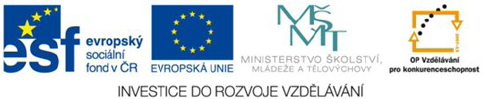 Autor: Mgr. Blanka Průšová
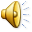 Elektronická  učebnice - I. stupeň                         Základní škola Děčín VI, Na Stráni 879/2  – příspěvková organizace                                	Matematika
Elektronická  učebnice - I. stupeň                         Základní škola Děčín VI, Na Stráni 879/2  – příspěvková organizace                         Matematika
33.2 Co již víme?
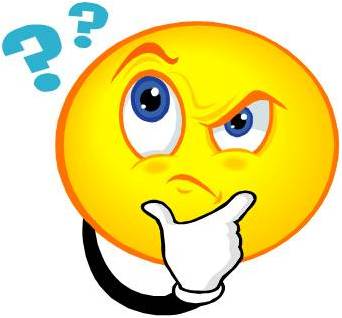 Bezpečně mezi geometrickými obrazci rozpoznám čtverec a obdélník.
Umím pojmenovat všechny jejich vrcholy a strany.
Znám vlastnosti protilehlých a přilehlých stran.
Umím čtverec i obdélník narýsovat.
Znám rozdíl mezi čtvercem a obdélníkem.
Umím vypočítat obvod a obsah těchto obrazců.
Elektronická  učebnice - I. stupeň                         Základní škola Děčín VI, Na Stráni 879/2  – příspěvková organizace                         Matematika
Elektronická  učebnice - I. stupeň                         Základní škola Děčín VI, Na Stráni 879/2  – příspěvková organizace                                	Matematika
33.3  Jaké si řekneme nové termíny a názvy?
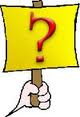 Úhlopříčka je úsečka, která spojuje protilehlé vrcholy čtverce (obdélníku).

                       Její krajní body jsou protilehlé vrcholy čtverce (obdélníku).
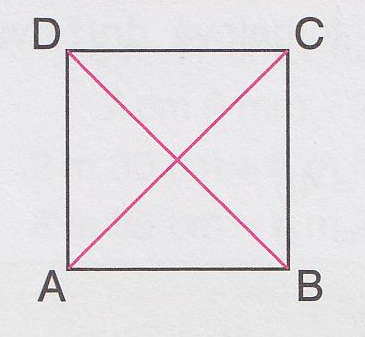 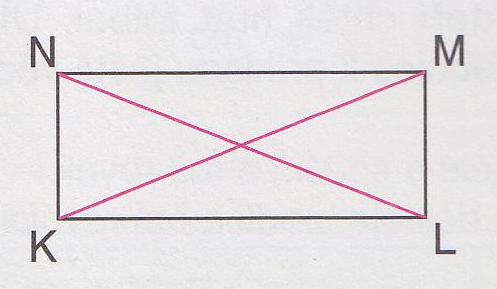 Úhlopříčky obdélníku KLMN
jsou úsečky KM a LN.
Úhlopříčky čtverce ABCD
jsou úsečky AC a BD.
Elektronická  učebnice - I. stupeň                         Základní škola Děčín VI, Na Stráni 879/2  – příspěvková organizace                                	Matematika
Elektronická  učebnice - I. stupeň                         Základní škola Děčín VI, Na Stráni 879/2  – příspěvková organizace                         Matematika
33.4 Co si řekneme nového? Vlastnosti úhlopříček
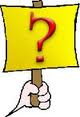 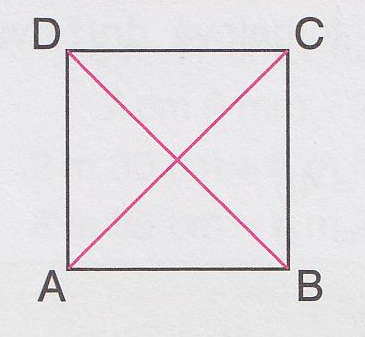 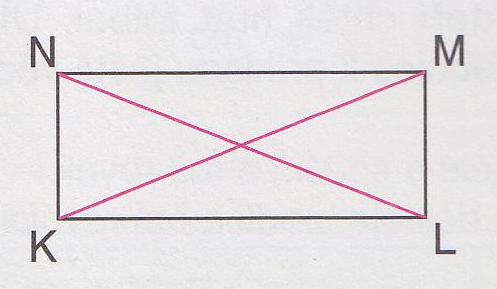 ?
Úhlopříčky čtverce ABCD:
Úhlopříčky obdélníku KLMN:
- navzájem se půlí
- mají stejnou velikost
- navzájem se půlí
- mají stejnou velikost
- jsou na sebe kolmé
Elektronická  učebnice - I. stupeň                         Základní škola Děčín VI, Na Stráni 879/2  – příspěvková organizace                                Matematika
Elektronická  učebnice - I. stupeň                         Základní škola Děčín VI, Na Stráni 879/2  – příspěvková organizace                         Matematika
33.5 Procvičení a příklady
Narýsuj čtverec KLMN se stranou │KL│= 6 cm. Vyznač jeho úhlopříčky a zapiš jejich délky.
       Popiš jejich vlastnosti.
2. Narýsuj obdélník EFGH, který má strany │EF│ = 4 cm a │FG│ = 3 cm. Vyznač jeho úhlopříčky
    a zapiš jejich délky. Popiš jejich vlastnosti.
3. Zamysli se, jaký je rozdíl mezi úhlopříčkami čtverce a obdélníku.
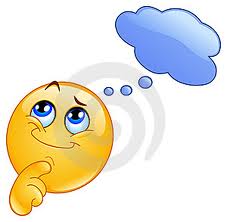 4. Úhlopříčka čtverce ABCD měří 5 cm. Narýsuj tento čtverec.
Pomoz si náčrtkem…….
Malá nápověda: 1. Narýsuj úhlopříčku AC.
                            2. Vyznač její střed.
                            3. Středem veď kolmici.
                            4. Vyznač body B a D.
                            5. Narýsuj čtverec ABCD.
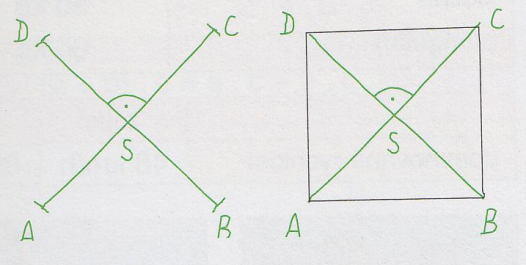 Elektronická  učebnice - I. stupeň                         Základní škola Děčín VI, Na Stráni 879/2  – příspěvková organizace                                	Matematika
Elektronická  učebnice - I. stupeň                         Základní škola Děčín VI, Na Stráni 879/2  – příspěvková organizace                         Matematika
33.6 Něco navíc pro šikovné
Kolik najdeš na obrázku trojúhelníků ? ( Rozhodni : 11 – 13 – 17)
Vybarvi dva obdélníky, ve kterých je vyznačena úhlopříčka.
Vyznač na obrázku několik pravých úhlů.
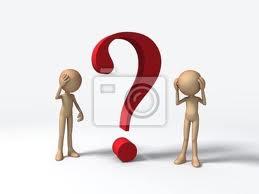 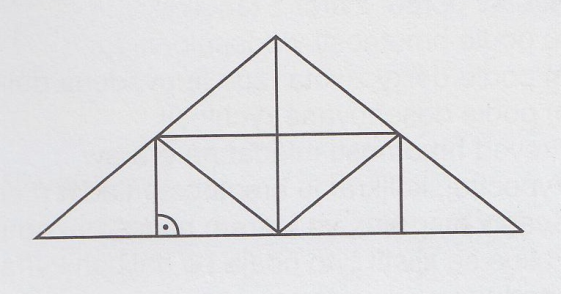 4. Zamysli se, zda úhlopříčky čtverce  a obdélníku jsou zároveň jeho osami souměrnosti.
    Přemýšlej, jak nejlépe bys to mohl zjistit.
Elektronická  učebnice - I. stupeň                         Základní škola Děčín VI, Na Stráni 879/2  – příspěvková organizace                                	Matematika
Elektronická  učebnice - I. stupeň                         Základní škola Děčín VI, Na Stráni 879/2  – příspěvková organizace                         Matematika
33.7 Square, rectangle
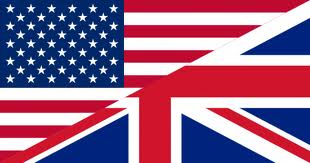 square
rectangle
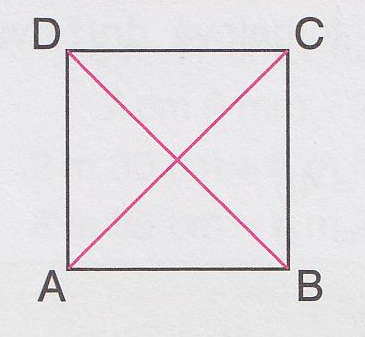 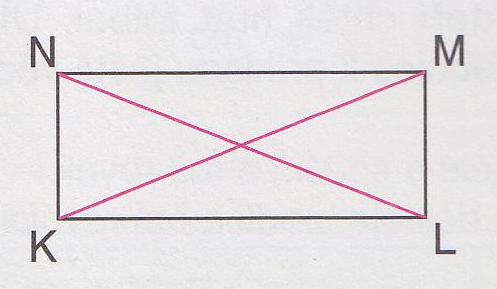 diagonals
Elektronická  učebnice - I. stupeň                         Základní škola Děčín VI, Na Stráni 879/2  – příspěvková organizace                                	Matematika
Elektronická  učebnice - I. stupeň                         Základní škola Děčín VI, Na Stráni 879/2  – příspěvková organizace                         Matematika
33.8 Test znalostí
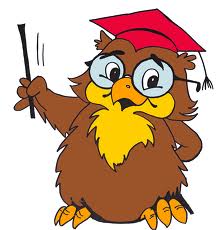 Správné řešení : 1.d, 2.c, 3.b, 4.b
Elektronická  učebnice - I. stupeň                      Základní škola Děčín VI, Na Stráni 879/2  – příspěvková organizace                       	      Matematika
33.9 Použité zdroje, citace
1. JUSTOVÁ, J. Matematika pro 5.ročník základních škol 1.díl. 5. vyd. Všeň: Alter, 2010. ISBN 978-80-7245-212-5
2. Obrázky z databáze Klipart
Elektronická  učebnice - I. stupeň                         Základní škola Děčín VI, Na Stráni 879/2  – příspěvková organizace                     Matematika
33.10 Anotace